Reklame svuda oko nas – problemi ili zablude?
Projekt građanin?
Cilj – odgojiti i obrazovati odgovornog, savjesnog, svjesnog i zadovoljnog građanina
uočiti probleme zajednice u kojoj žive  
poučiti učenike kako mogu izraziti svoje 
      mišljenje
procijeniti koje su razine vlasti odgovorne za 
     rješavanje tih problema
utjecati na odluke vlasti
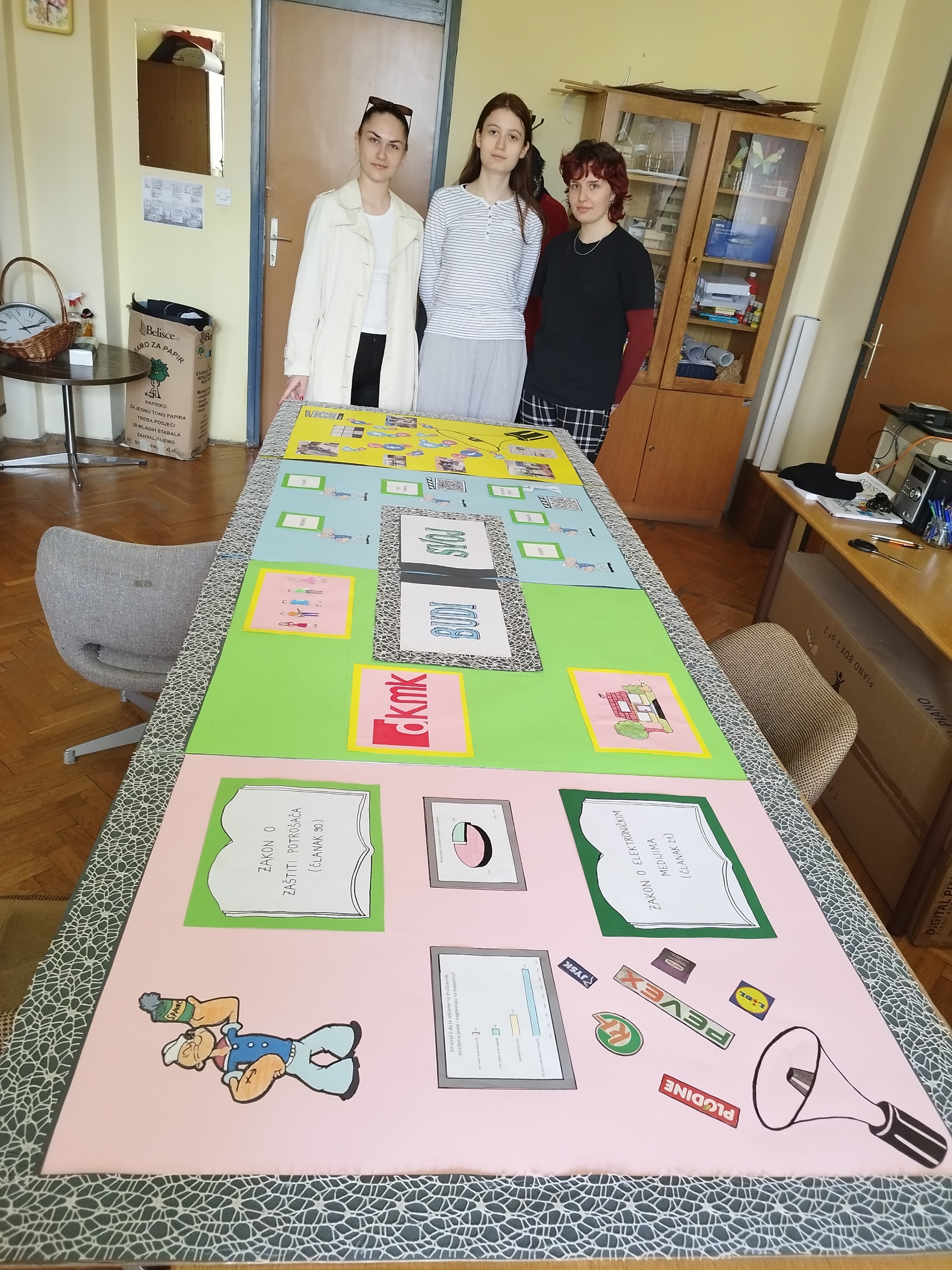 OBRAZAC ZA PROCJENU PORTFELJA
Portfelj Projekta građanin sastoji se od dva dijela: 
pokazne mape (četiri dijela)
dokumentacijske mape.
Projekt Budi svoj
Ciljevi:
podići svijest među učenicima o utjecaju reklama na formiranje stavova, predrasuda i mišljenja mladih o sebi te idealiziranju izgleda i života
poučiti učenike o prikrivenom oglašavanju i njegovim utjecajima na naše ponašanje

Učenici 1. i 4. r. opće gimnazije.
ISTRAŽIVANJE I OBJAŠNJENJE PROBLEMA
utjecaj oglašavanja (reklama) na mlade
anketa
Zakoni (Zakon o elektroničkim medijima, Zakon o zaštiti potrošača, Zakon o nedopuštenom oglašavanju)




MLADE JE POTREBNO EDUCIRATI O UTJECAJU REKLAMA
ALTERNATIVNE POLITIKEMoguća rješenja problema
1. izvannastavna aktivnost Oglašavanje i mladi

2. edukacija vanjskih predavača Društva za komunikacijsku i medijsku kulturu (projekt Djeca medija)

3. međupredmetni projekt Moć reklama
PREDLAGANJE JAVNE POLITIKENajbolji pristup rješenju problema
Međupredmetni projekt (HJ – INF – Psih –TZK - SRO)
HRVATSKI JEZIK
definiranje pojmova (rječnici, enciklopedije)
prepoznavanje obilježja reklame kao komunikacijskog teksta
rasprave o pojmovima konzumerizma, iluzija stvarnosti, značenju reklama danas (djela za cjelovito čitanje)
posteri na teme Stilska sredstva, Imenoslovlje i frazemi u reklamama
videonajave djela za cjelovito čitanje (reklamiranje književnih djela) https://carnet-my.sharepoint.com/personal/zeljka_orban_skole_hr/_layouts/15/stream.aspx?id=%2Fpersonal%2Fzeljka%5Forban%5Fskole%5Fhr%2FDocuments%2FRadovi%20u%C4%8Denika%20%2D%20motivacija%20za%20%C4%8Ditanje%20Prijan%20Lovro%2F%C4%8Citanje%20%2D%20Prijan%20Lovro%2Emp4&referrer=OneDriveForBusiness&referrerScenario=OpenFile
intervjui sa stručnim suradnicima
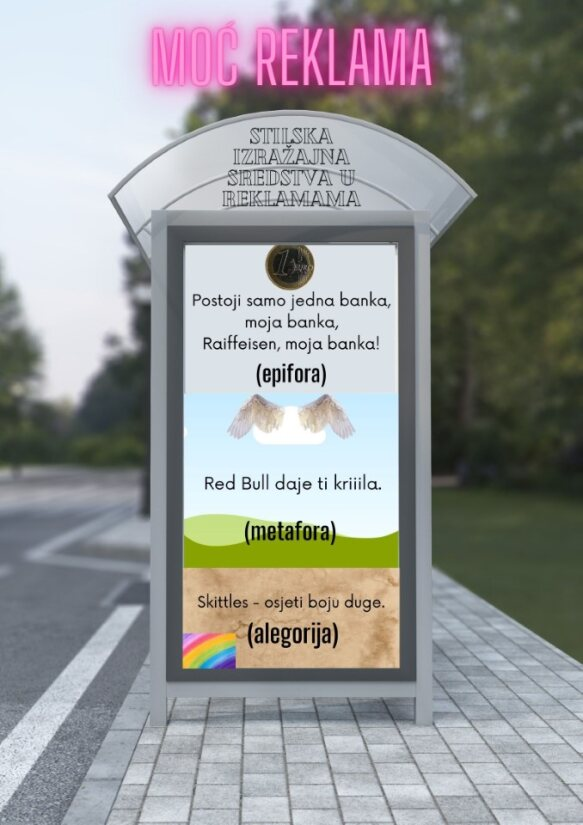 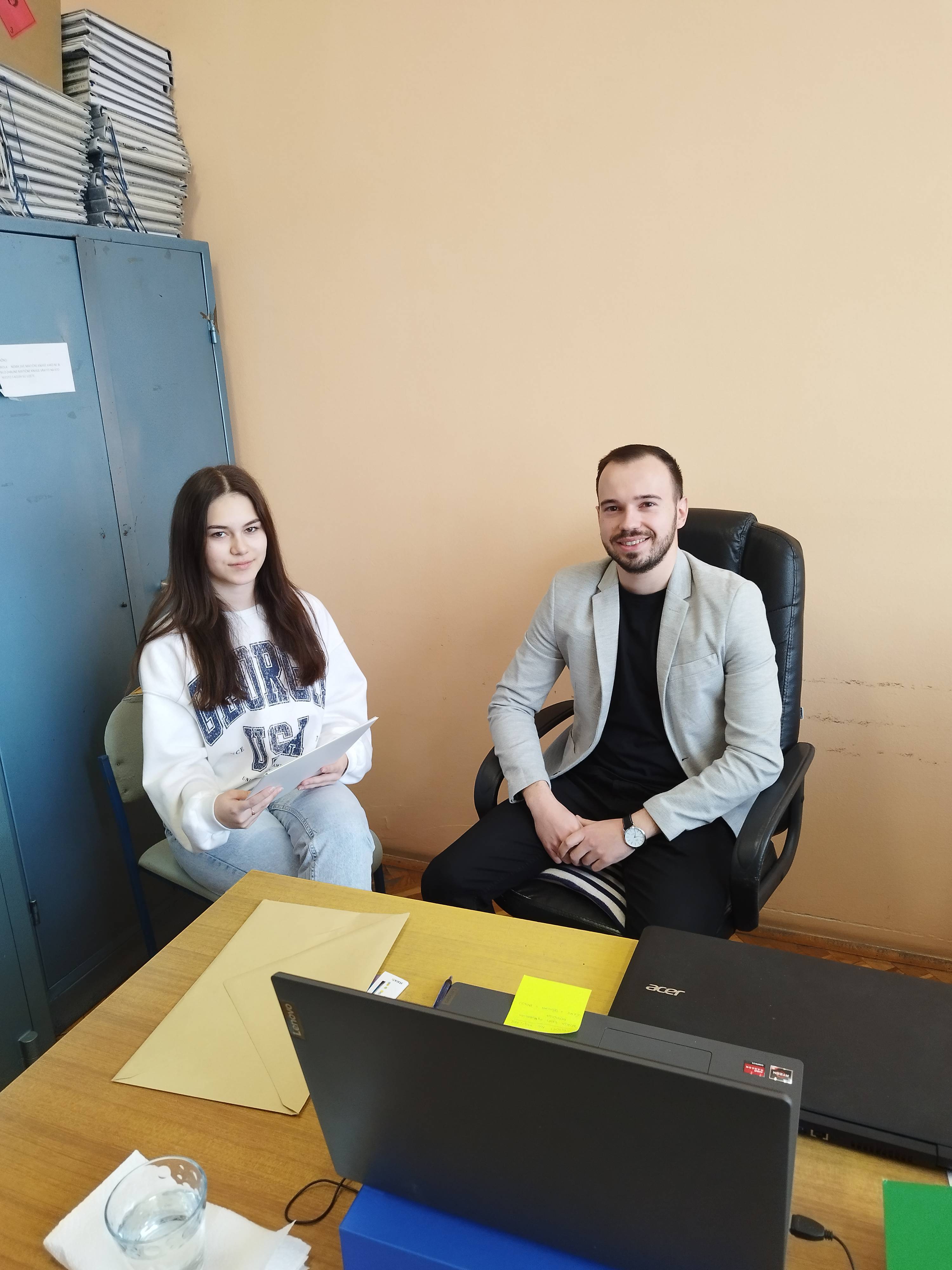 INFORMATIKA
obilježavanje Dana sigurnijeg interneta
STOP motion video s porukama o posljedicama utjecaja reklama na ponašanje mladih
radionice o doživljaju i opasnostima reklama na društvenim mrežama 
utjecaj influencera i blogera
primjena digitalne tehnologije (digitalne knjige, web stranice, ankete)
PSIHOLOGIJA
predavanja i radionice o utjecaju reklama na formiranje identiteta, o oglašavanju, stereotipima i predrasudama u medijima

TZK
edukacije i radionice o lažnim reklamama koje propagiraju brzi gubitak kilograma drastičnim dijetama

SRO
Radionice: Kako na nas utječu reklame? Reklame na društvenim mrežama. Može li se svijet reklama, oglasa i reklamnih slogana čitati kao književno djelo?
PLAN DJELOVANJA – PLAN AKCIJE
izrada web stranice s materijalima
refleksija projekta
priprema materijala i osposobljavanje učenika za provedbu radionica s budućim učenicima na SRO-ima
izvješće Nastavničkom vijeću
predstavljanje projekta na Danu škole
radionice u osnovnim školama 
suradnja s Dječjim Gradskim vijećem
https://padlet.com/zeljkaorban/zavr-na-aktivnost-i-vrednovanje-u-projektu-mo-reklama-hrvats-omeo1cvmivhjvtkk
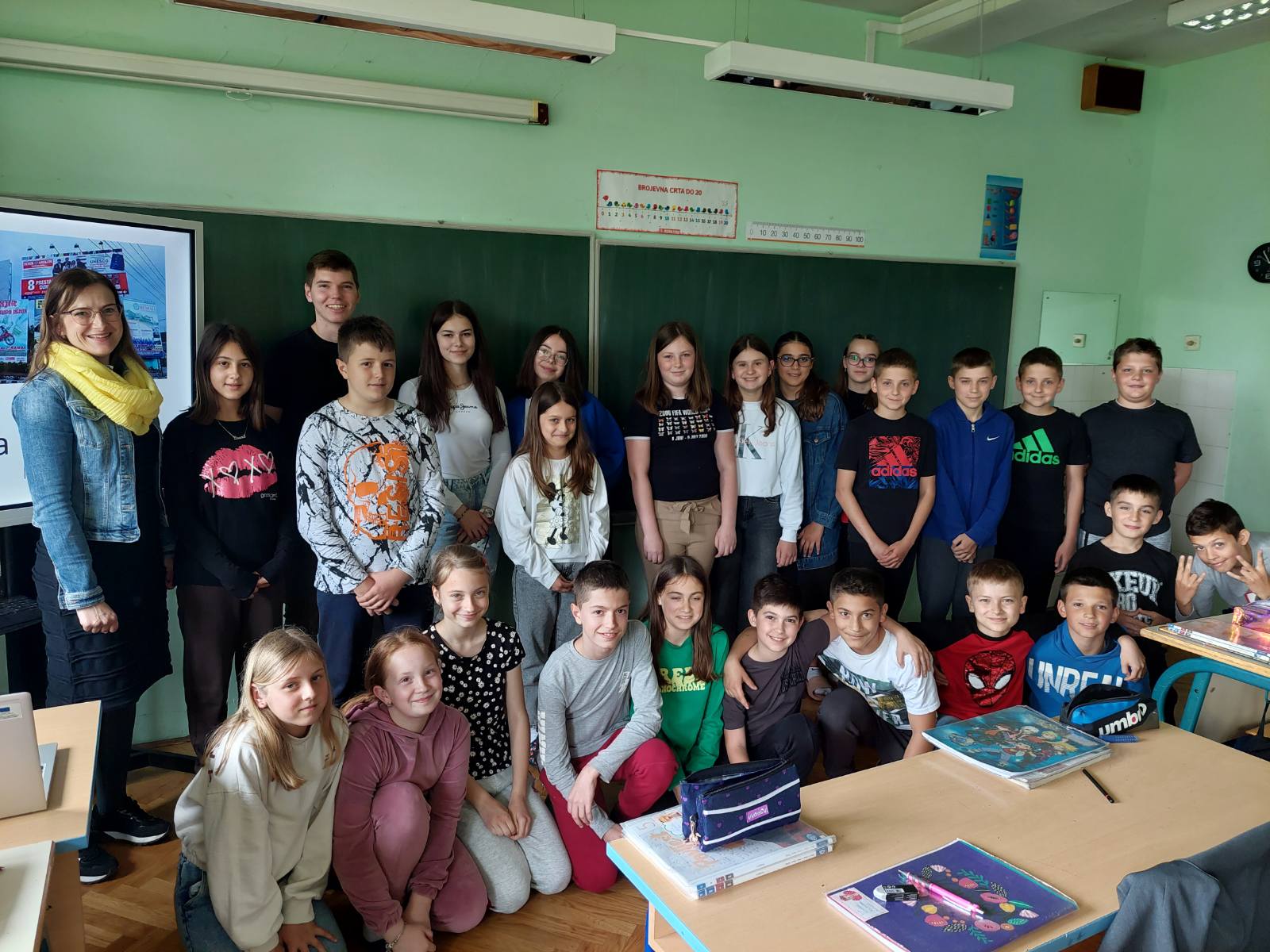 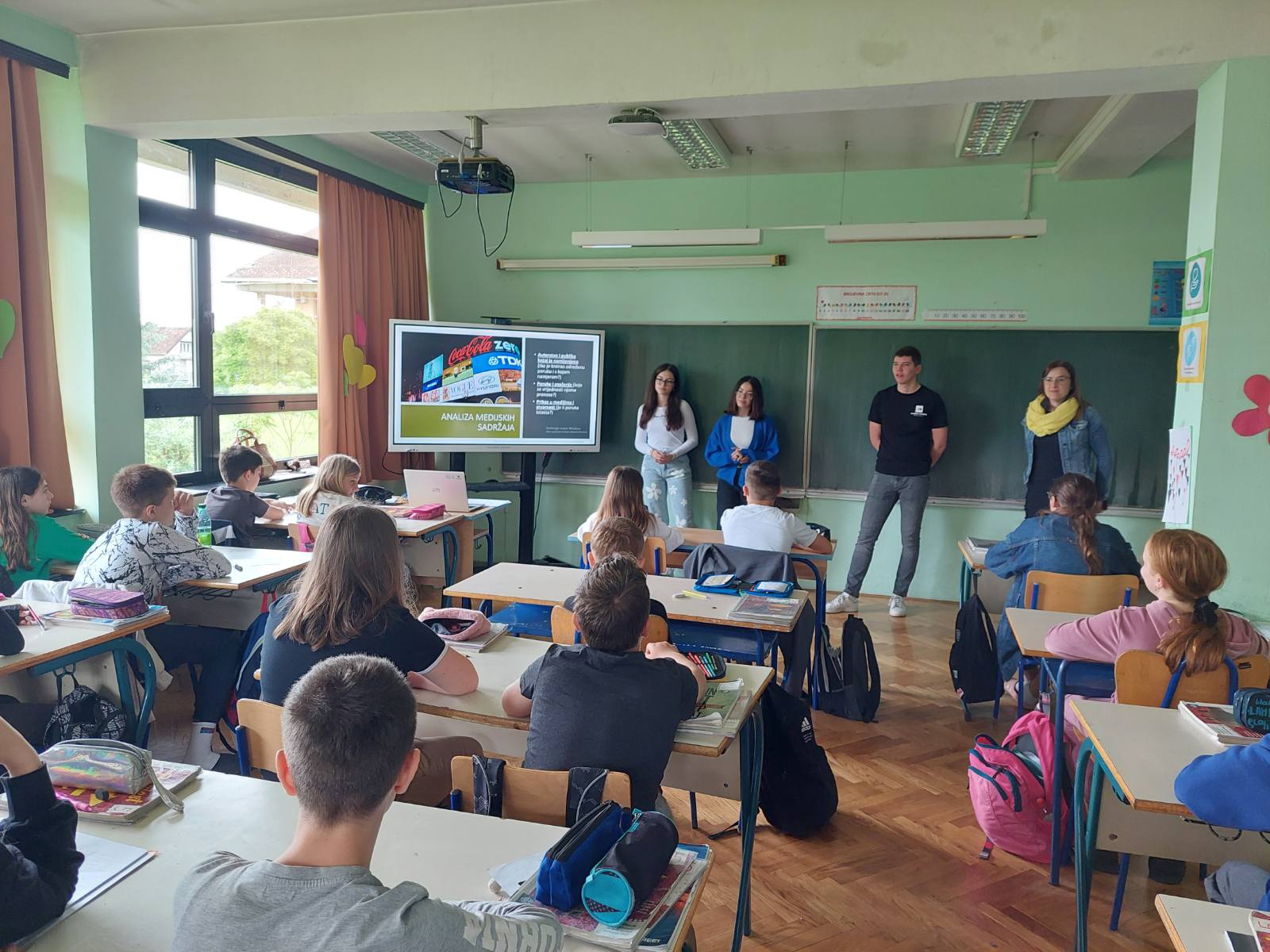 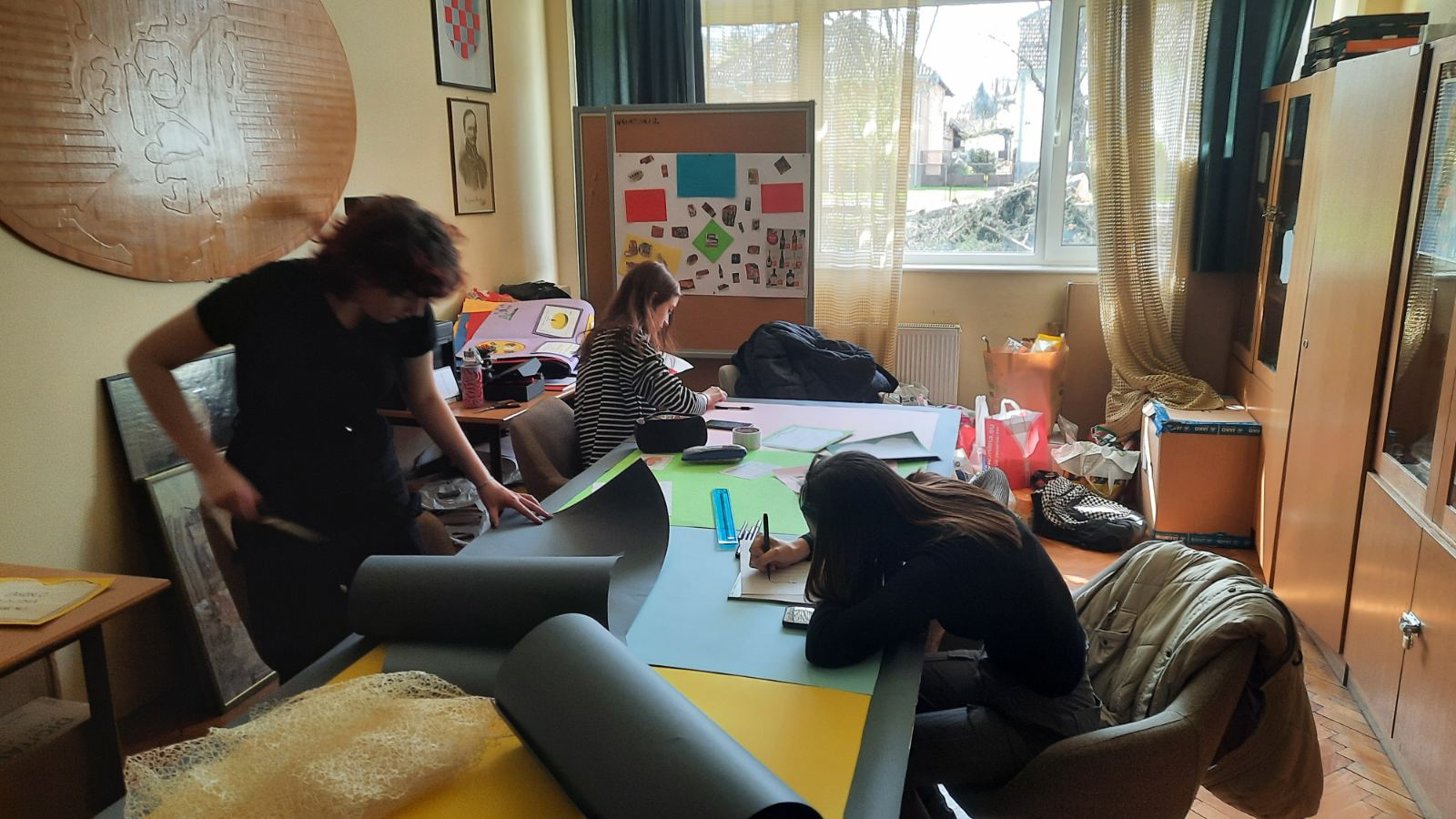 https://drive.google.com/drive/u/0/my-drive